МКОУ «ХНОВСКАЯ СОШ»
КЛАССНЫЙ ЧАС
ЛИЧНЫЕ ФИНАНСЫ
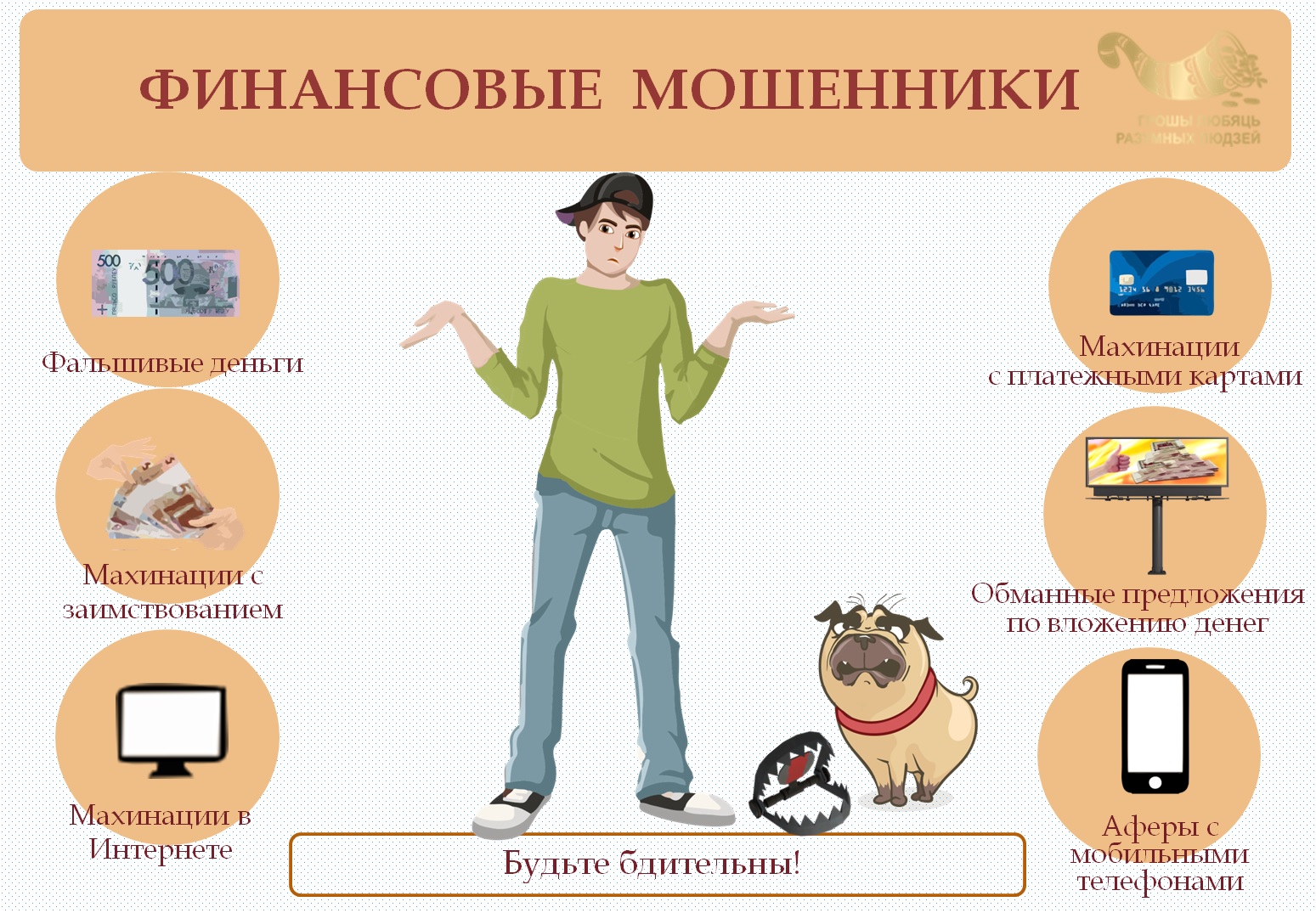 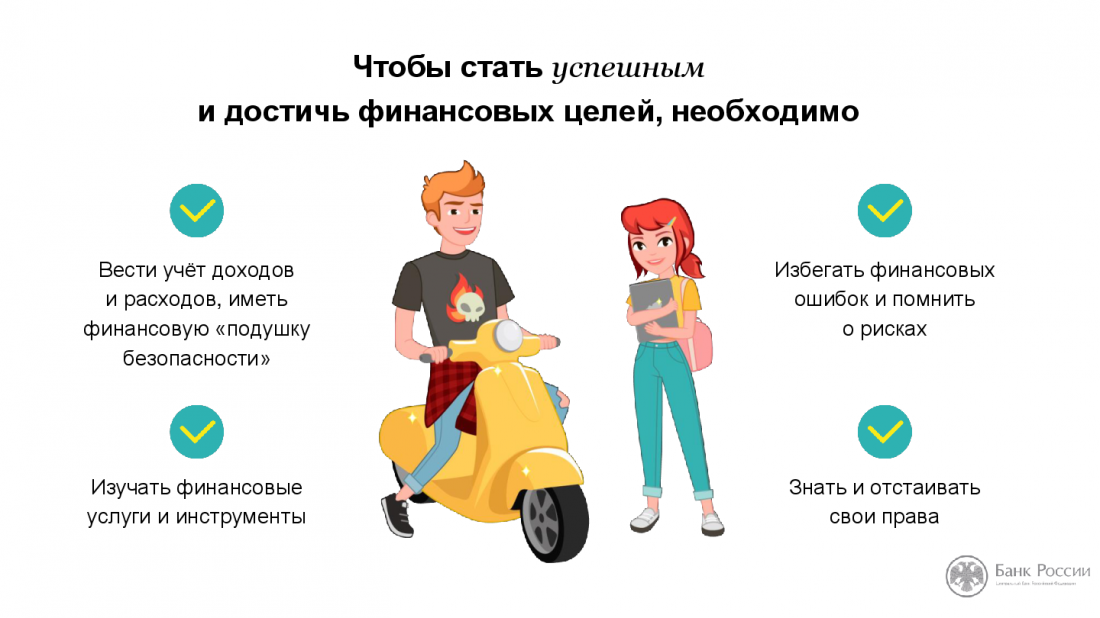 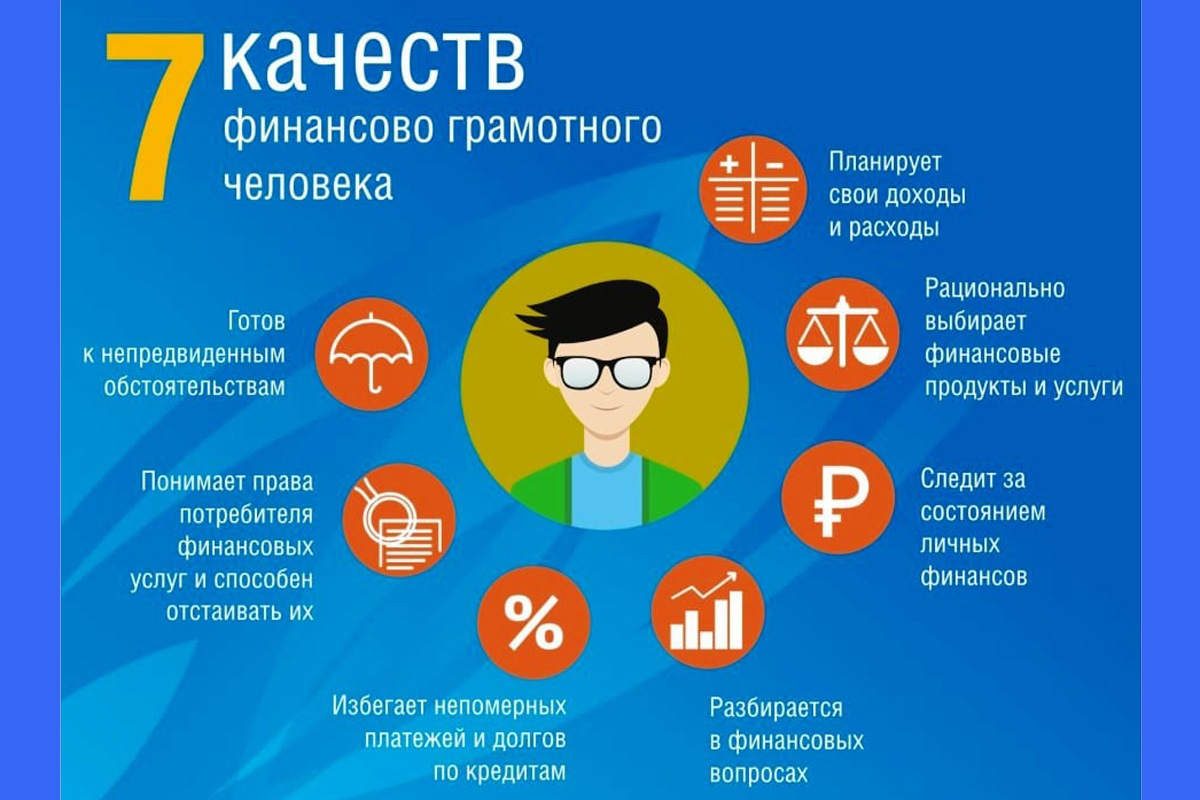 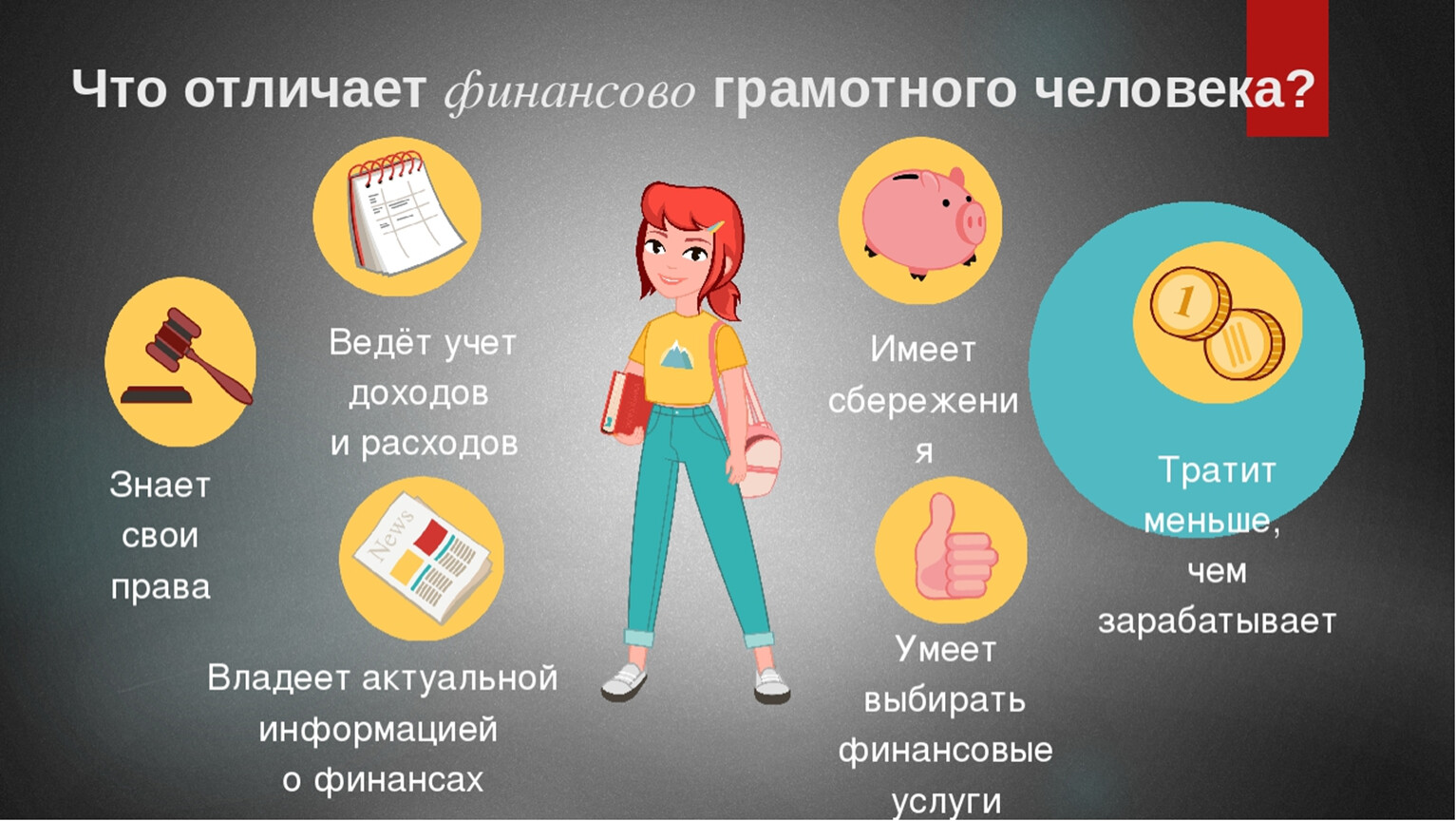